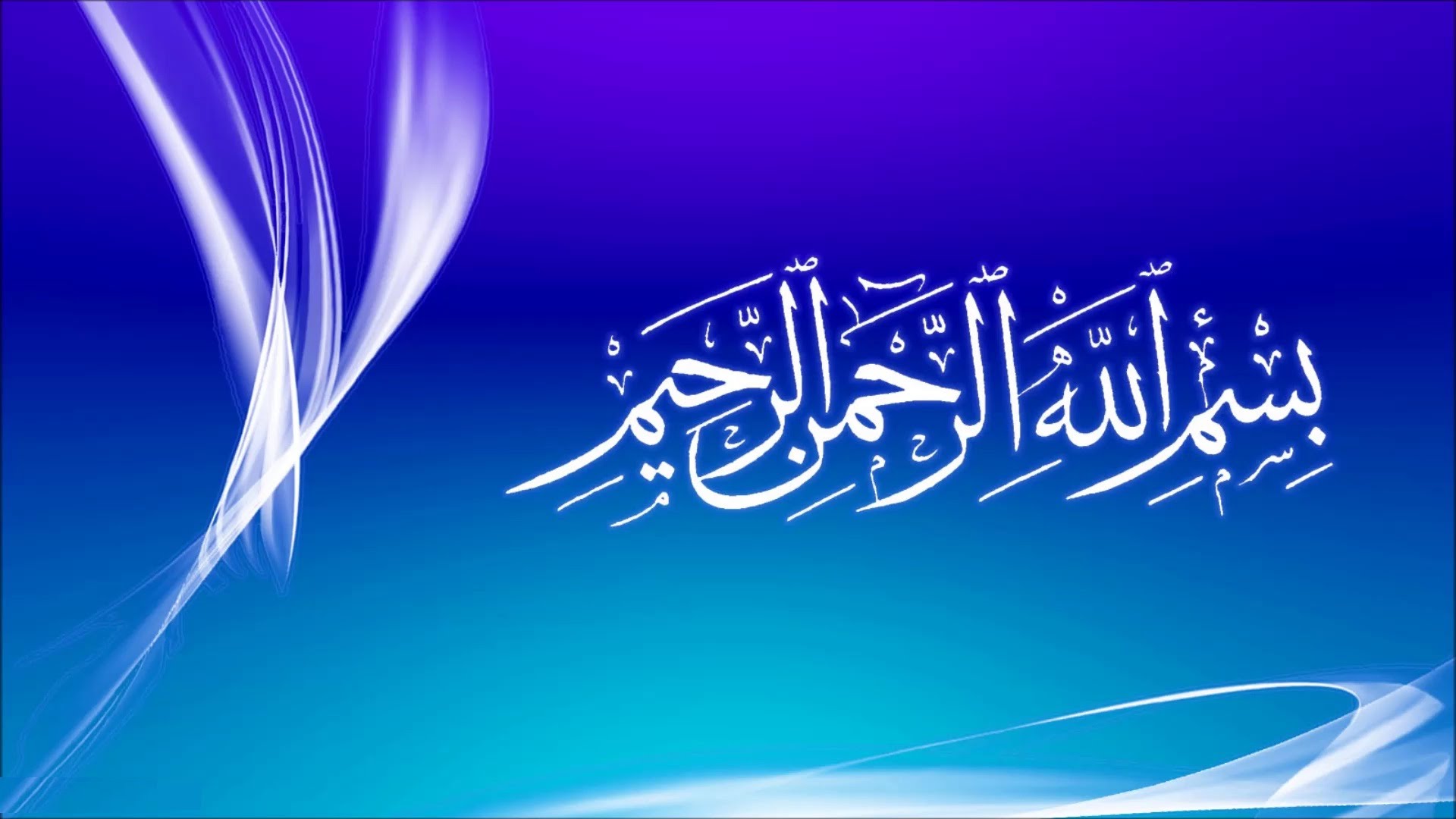 BASIC ARABIC  -20U1LA1  -INTRODUCTIONBy A.Mohamed Abuthahir, Asst. Professor in Arabic, Jamal Mohamed College ,Tiruchy-20
ARABIC IS LANGUAGE OF THE QURAN
ARABIC IS LANGUAGE OF HADITH
ARABIC IS THE LITURGICAL LANGUAGE  OF 2 BILLION MUSLIMS
Arabic is official language of 22 countriesSyria,Iraq,Lebanon, Palestine,Jordan, Kuwait,Saudi arabia,Yemen,Oman,UAE,Qatar,Bahrain-Mauritania, Morocco,Algeria,Libya,Tunisia,Egypt,Sudan
ARABIC  GOT A MINORITY  & SPECIAL STATUS IN  11 COUNTRIESCYRPRUS, ERITERIA,IRAN ,MALI,ISRAEL, NIGER, SENEGAL,PAKISTAN ,PHILIPPINES
ARABIC IS ONE OF THE SIX OFFICIAL LANGUAGES OF UNITED NATIONS (UN)
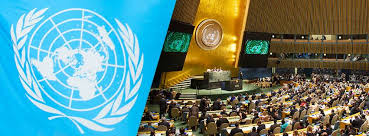 ARABIC IS A CLASSICAL LANGUAGE
Impact of ArabicARABIC WORDS IN DAILY LIFE OF TAMIIL MUSLIMS
Impact of Arabic ARABIC WORDS IN ENGLISH
Al gebra 					Orange
Al cohol 						Saffron
Al chemy 					Admiral
Caravan						Sofa 
Chemistry 					Syrup
Cipher 						Soda
Lemon						Tamarind
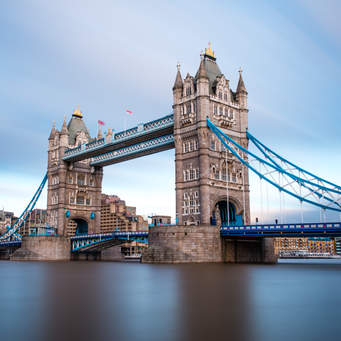 Impact of ArabicARABIC WORDS IN URDU80% urdu words similar to Arabic
Impact of ArabicARABIC WORDS IN TAMIL
ARABIC LOAN WORDS IN MALAYALAM
Impact of Arabic HINDI WORDS FROM ARABICRoughly 25% of Arabic loanwords are in spoken Hindi
Impact of Arabic ARWI LANGUAGE(TAMIL IN ARABIC SCRIPT MIXED WITH FEW ARABIC WORDS)
Impact of ArabicARABIC SCRIPT FOR VARIOUS  LANGUAGES
Impact of ArabicALIF LAILA – 1001 NIGHTS
Impact of  Arabic LAILA MAJNUN  (EPIC)
Impact of ArabicALI BABA & 40 THIVESعلي بابا والأربعون لصا
Impact of Arabic ALAVUDEEN & MAGIC  LAMPஅலாவுதீனும் அற்புத விளக்கும்
Impact of Arabic கன்னித் தீவுSINDHUBAD
IMPACT OF ARABIC ARABIC NUMERALS
Arabs contributionIBNU FIRNAS PIONEER OF AVIATION
FLIGHT
ENRANCE OF BAGHDAD AIRPORT (STATUE OF IBNU FIRNAS
ALGORITHM & AL JIBRAMUSA ALGHAWARIZMI
ARABS CONTRIBUTIONAL-ZAHRAWI – SURGEONMedical Encyclopedia & surgical equipments
Surgical Equipments
Al Zahrawi
ARABS CONTRIBUTIONAVICENNA (IBNU SINA) AL QANUN FI’T TIB- CANON OF MEDICINE
SCRIPT
AVICENNA
ARABS FOUNDED FIRST HOSPITAL (BIMARISTHAN IN DAMASCUS ,SYRIA)Umayyad caliph al-Walid I, 705 to 715
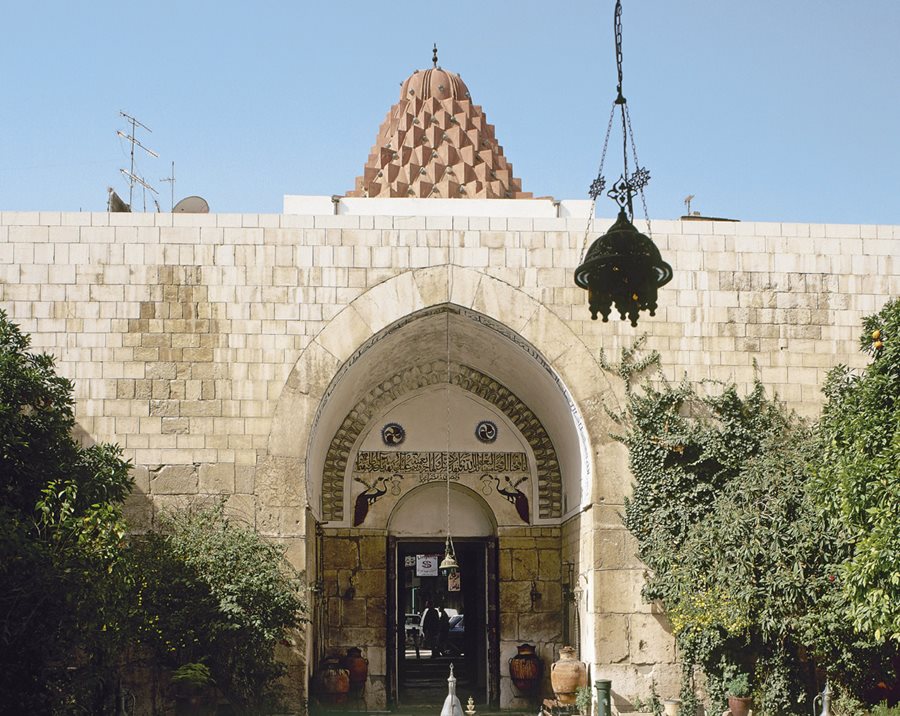 Arabs contributionUniversity of al-Qarawiyyin (Est on 850 AD)Founded by Fathima Al Fihri,At Morocco,  world old university cited by  UNESCO & Guiness
ARABS CONTRIBUTION ARABS INTRODUCED  IDLI IN TAMILNADU
ARABS CONTRIBUTIONCOFFEE DISCOVERED BY ARABS (IN YEMEN)
ARABS CONTRIBUTIONARAB INVENTION – TOOTH   BRUSH
ARABIC HAS 28 ALPHABETS
Types of Arabic CLASSICAL ARABIC
QURAN
ARABS MANUSCRIPT
Types of Arabic MODERN STANDARD ARABIC
NEWS
BOOKS
Types of Arabic Colloquial Arabic
Above 30 dialects widely in use
Yemen,
 Sudanese, 
 Egyptian, 
 Levantine (Iraq & Syria)  
 Peninsular Arabic ( Saudi Arabid, UAE, Qatar,Kuwait, Bahrain)
Moroccan 
Palastine